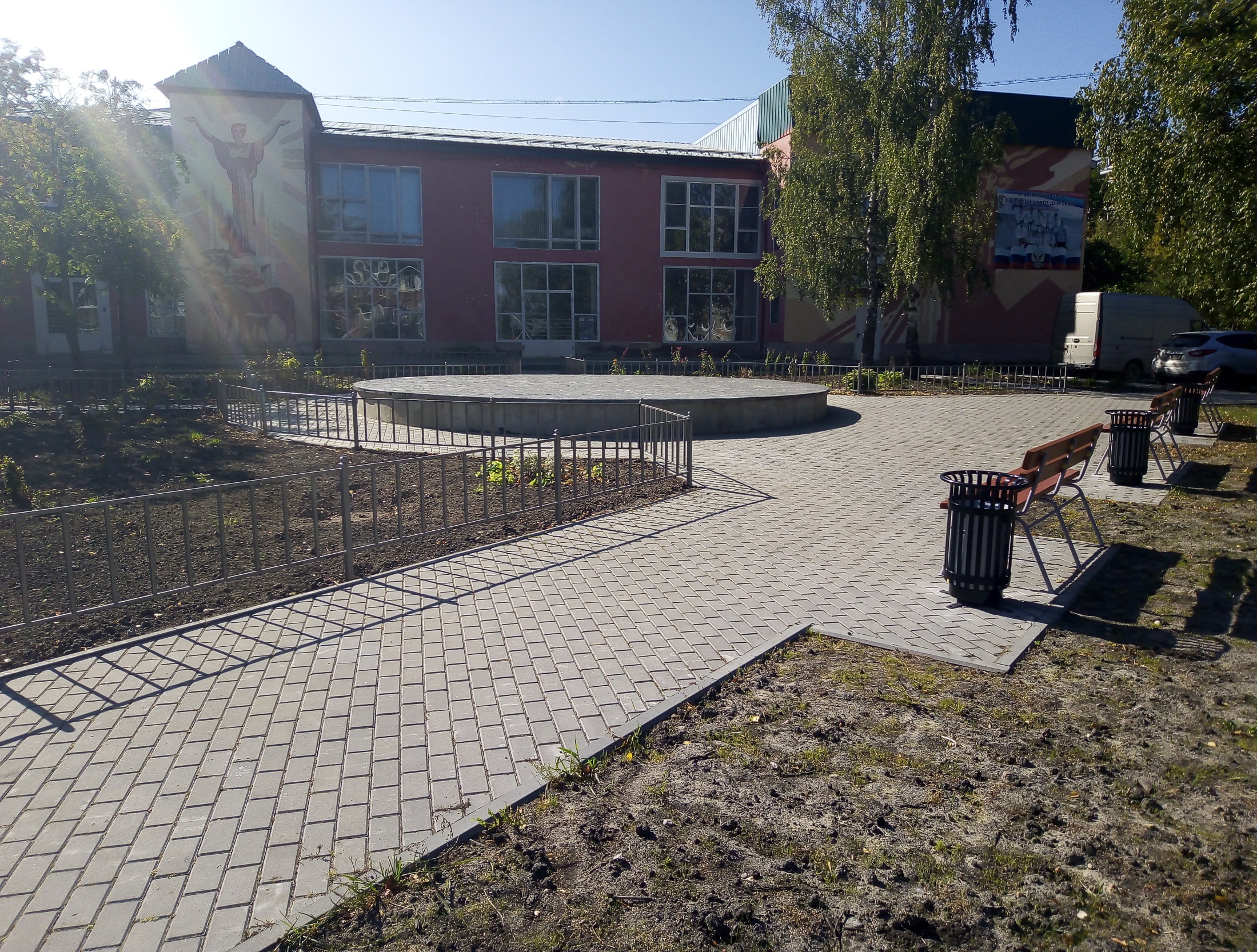 Общественная территория
Города Покров
ул.III Интернационала
д. 39
Пешеходная дорожка к ДШИ 
со стороны МКД № 37а
 по ул.III-Интернационала
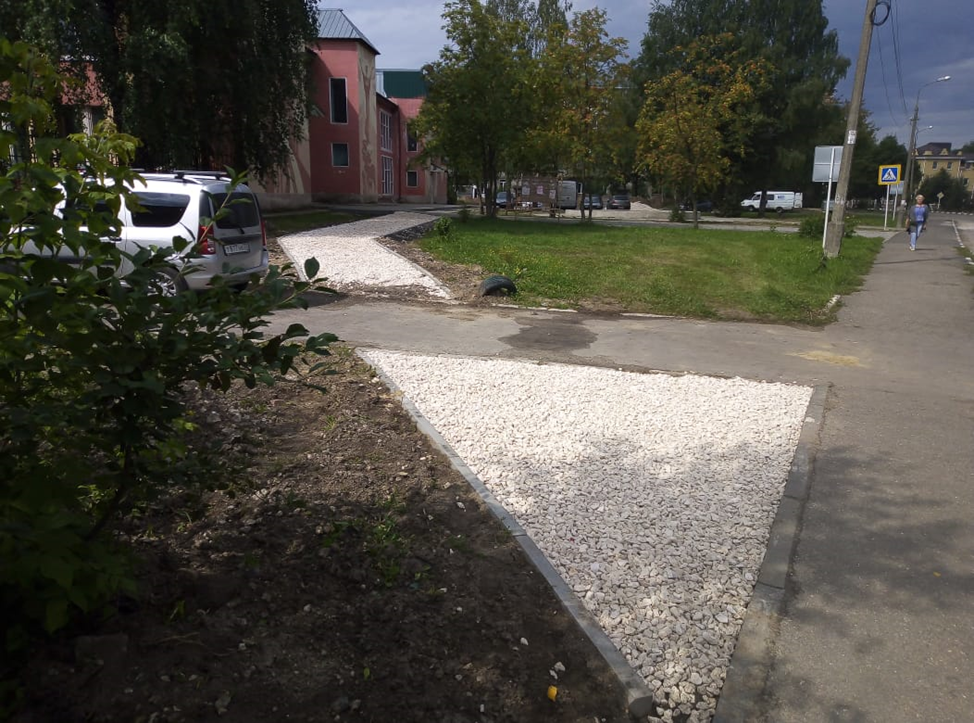 ДО
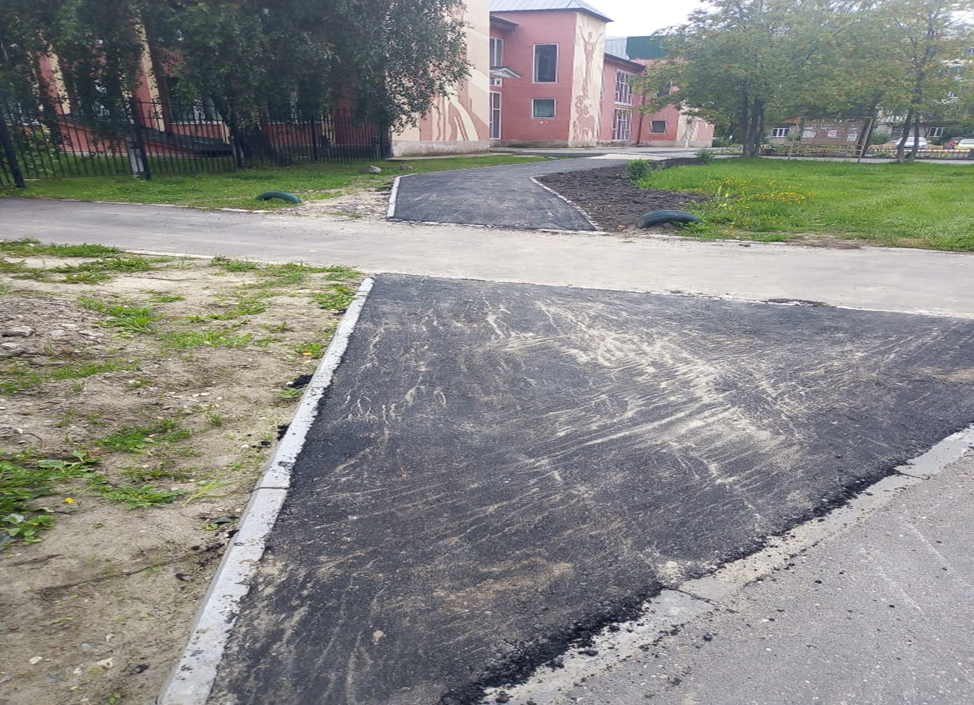 ПОСЛЕ
Пешеходная дорожка к ДШИ 
со стороны МКД
 № 18 по Больничному проезду
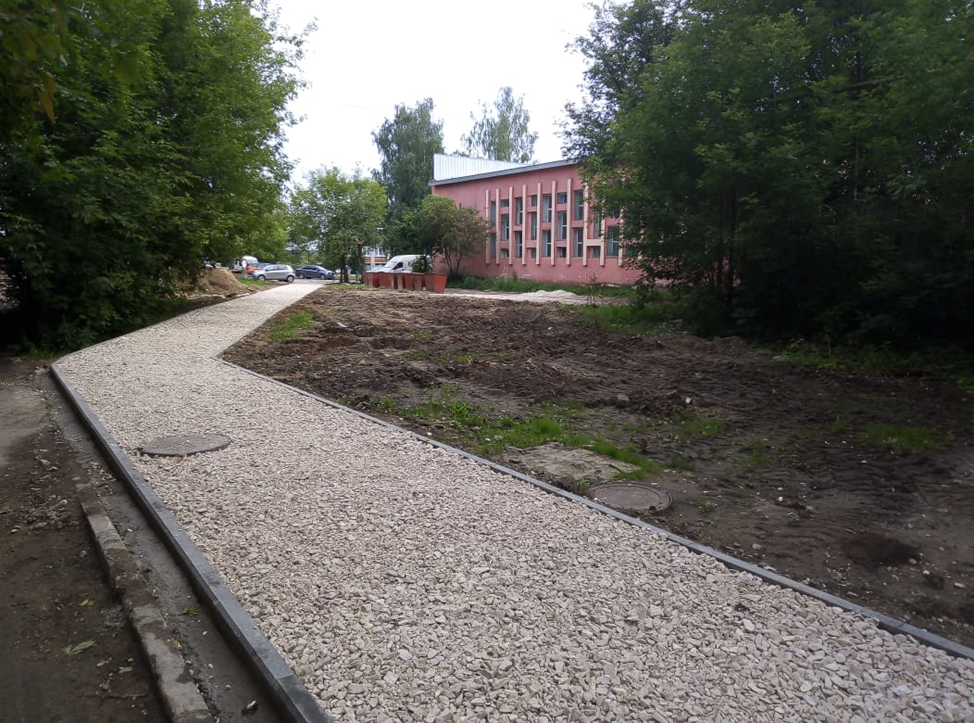 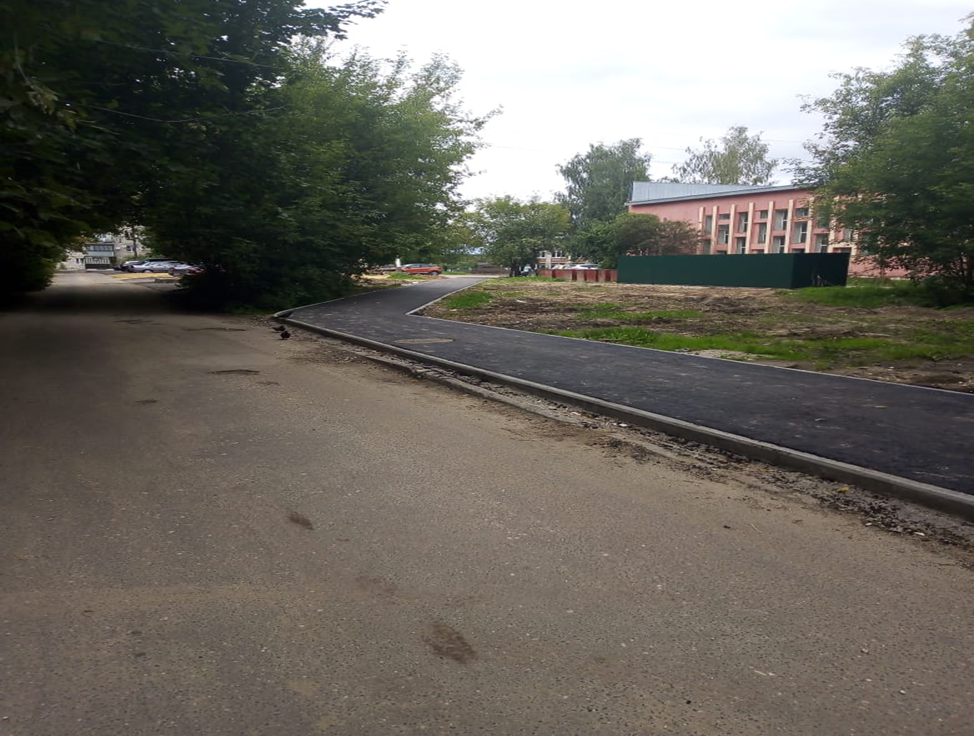 Ограждение контейнерной площадки
Асфальтированное покрытие подъезда вдоль контейнерной площадки
Малые формы
Деревянный настил сцены
Ограждение
Озеленение
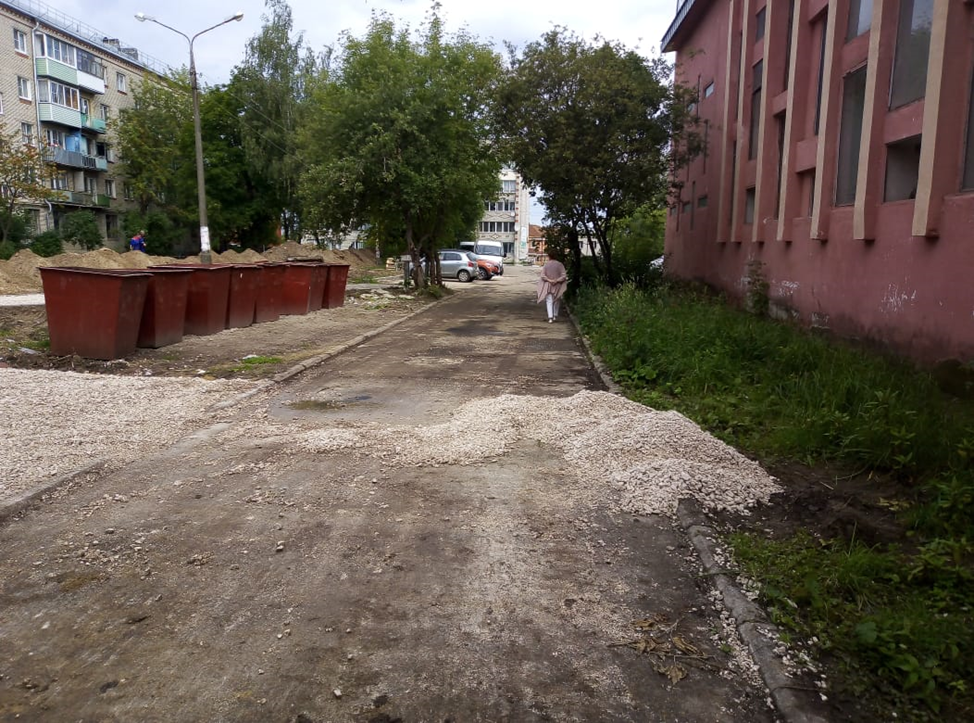 ДО
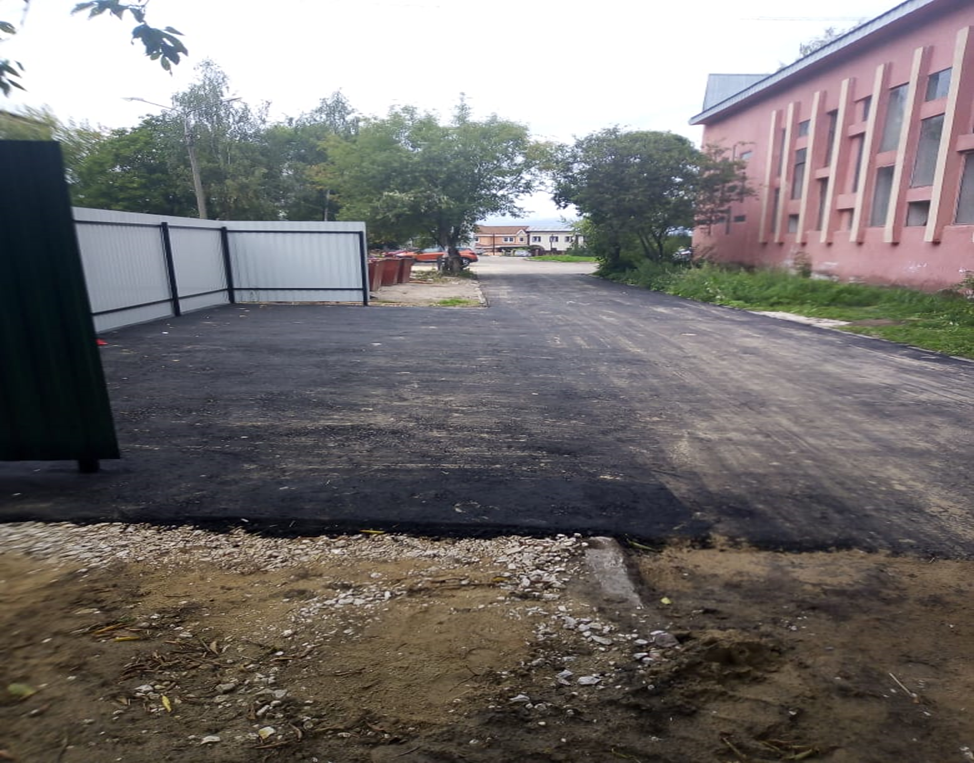 ПОСЛЕ
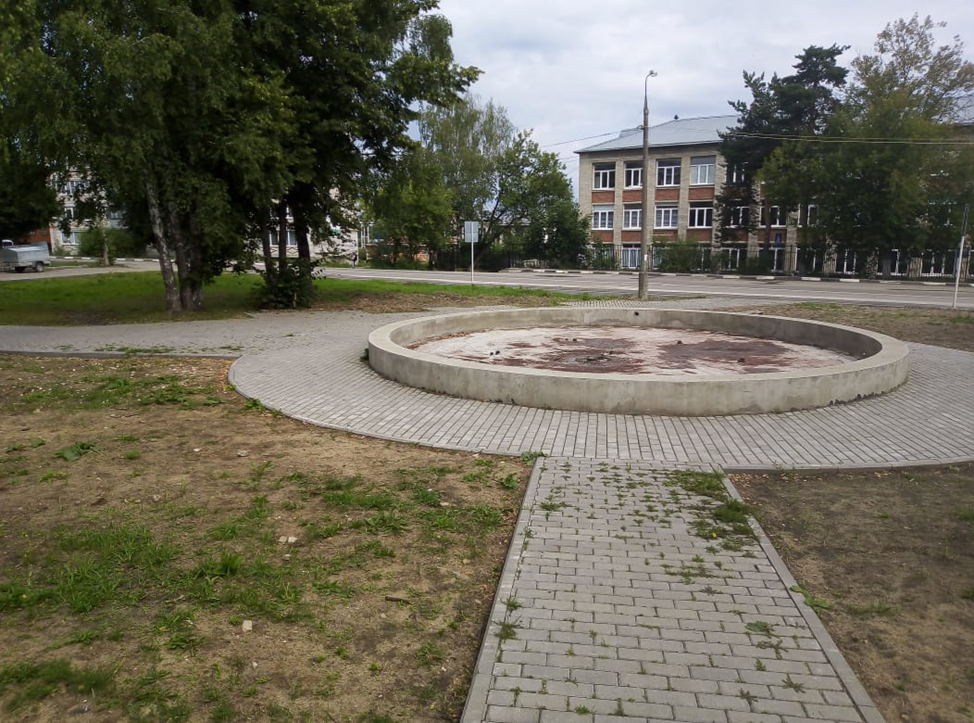 ДО
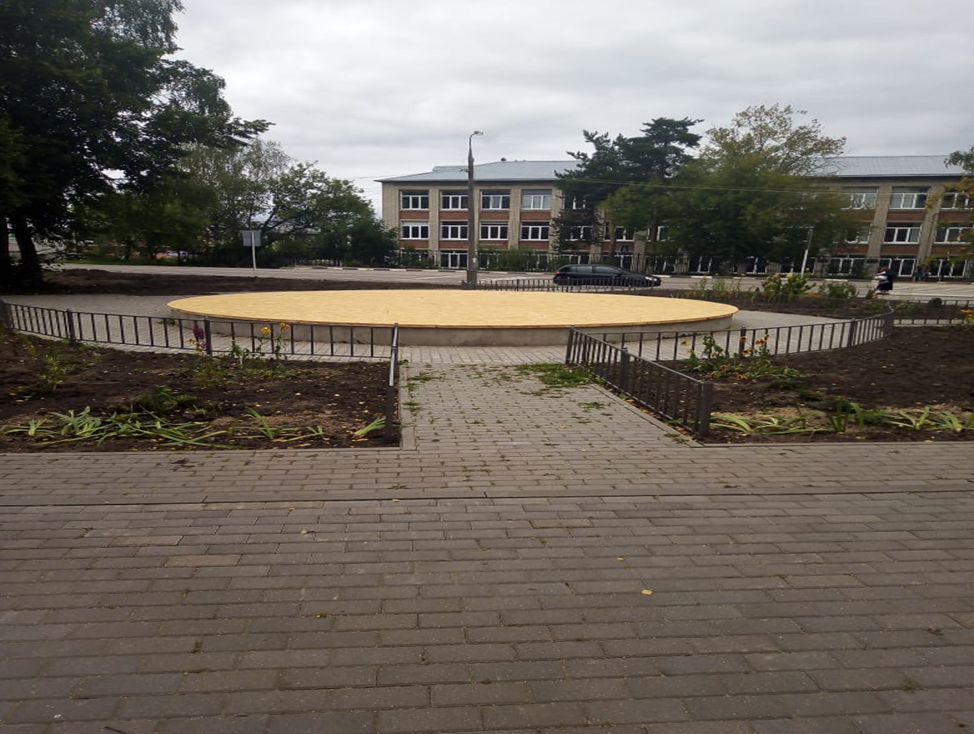 ПОСЛЕ
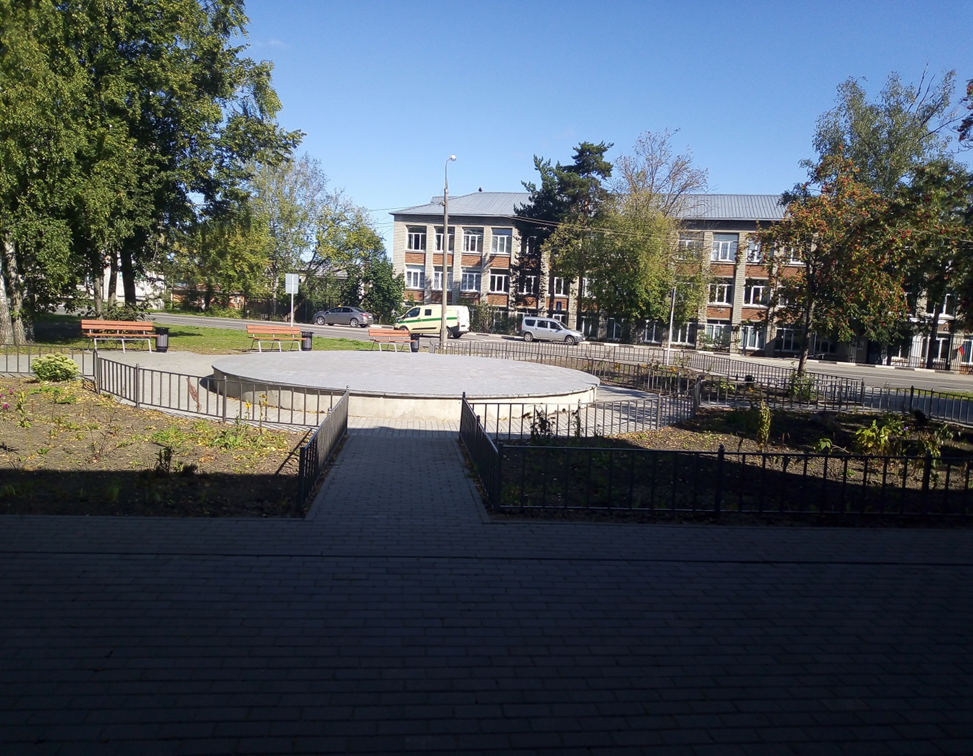 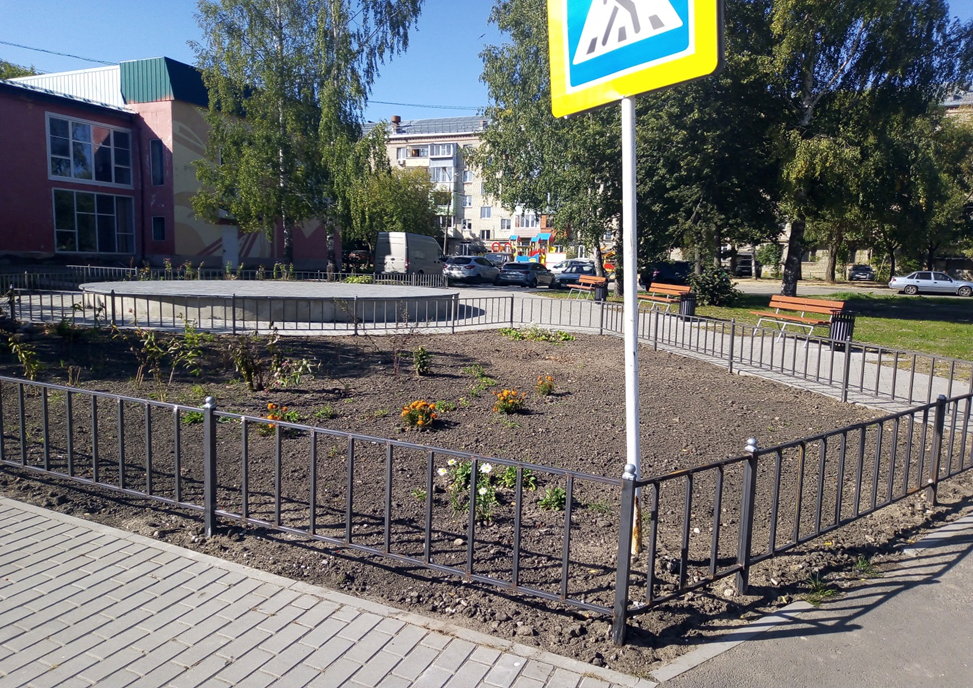 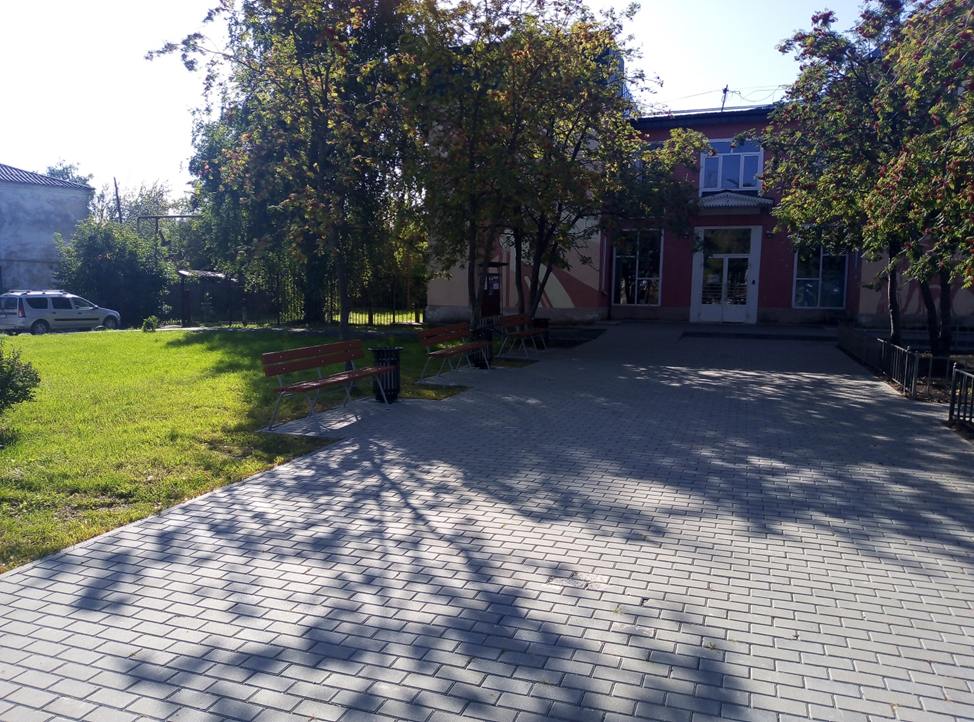 ПАРКОВКА
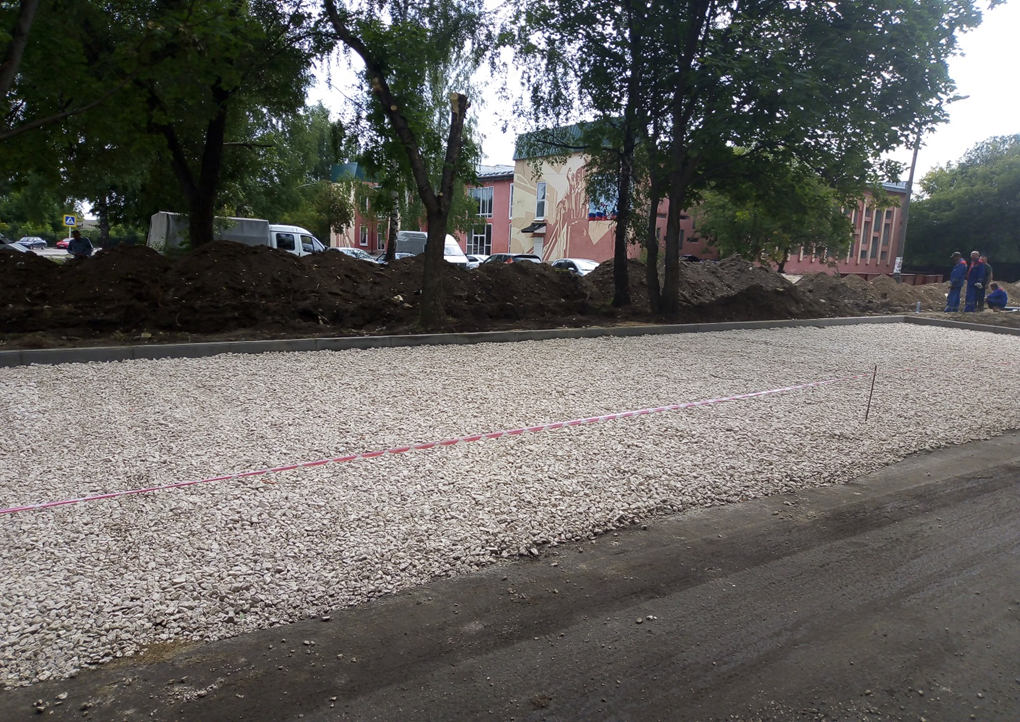 ДО
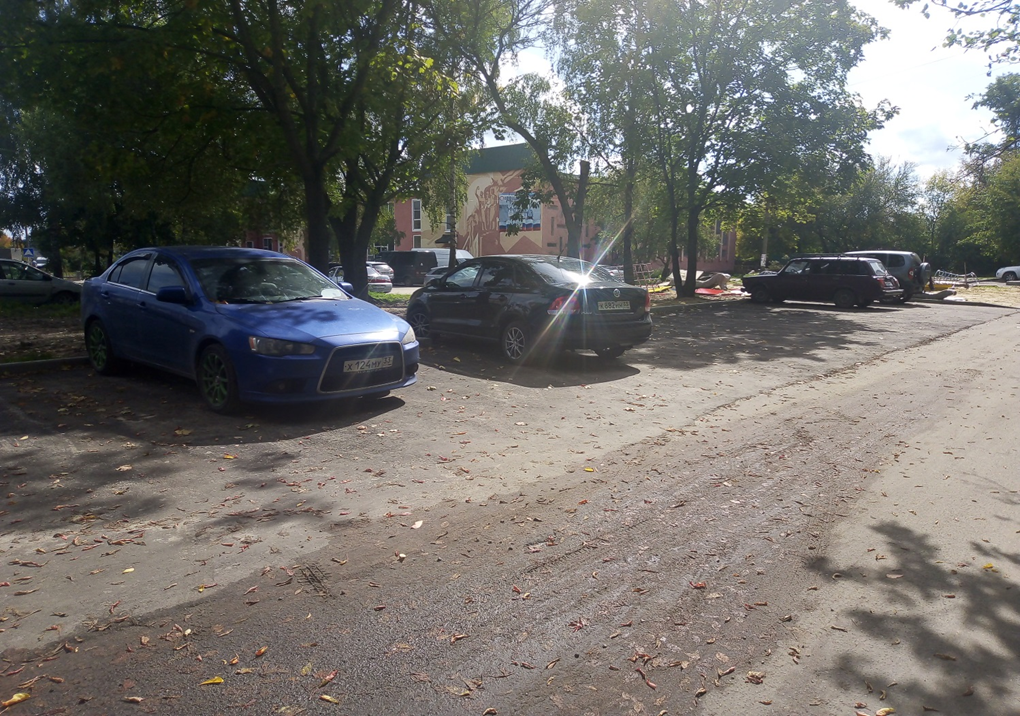 ПОСЛЕ
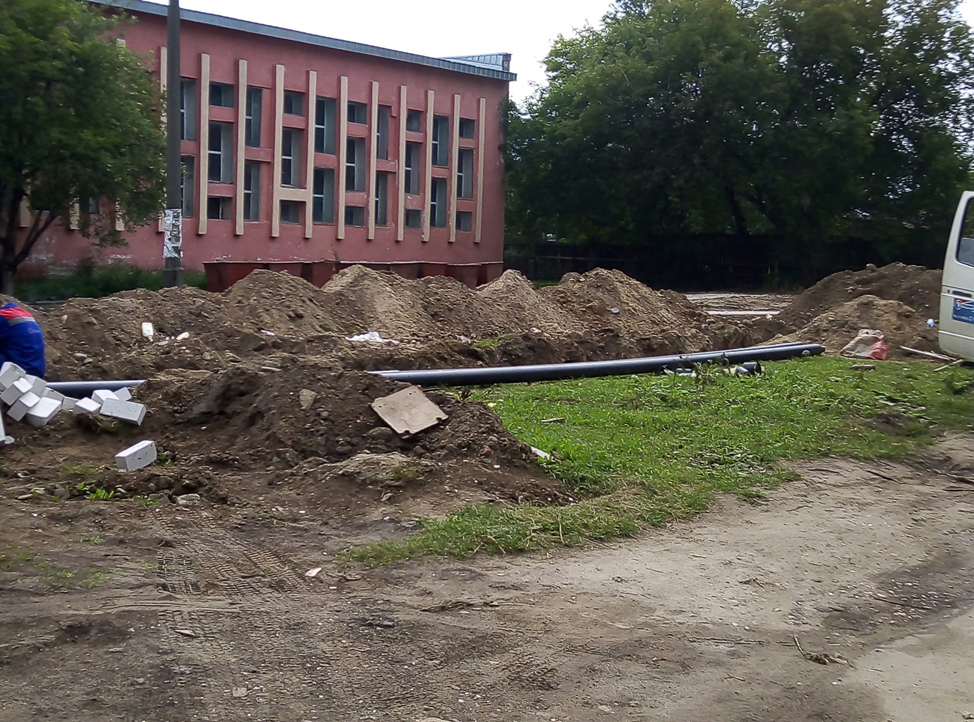 ДО
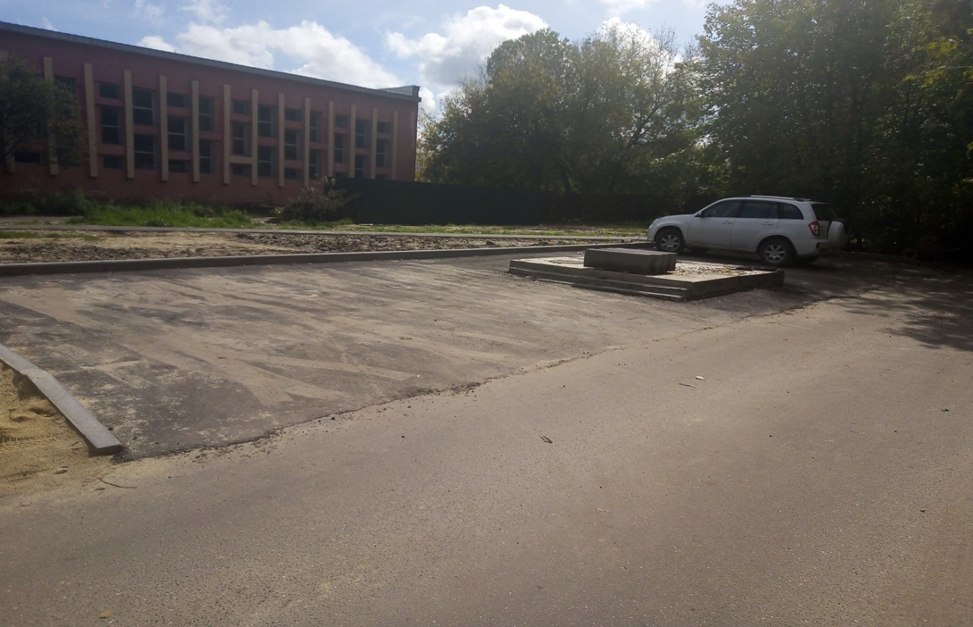 ПОСЛЕ
Детская игровая площадка
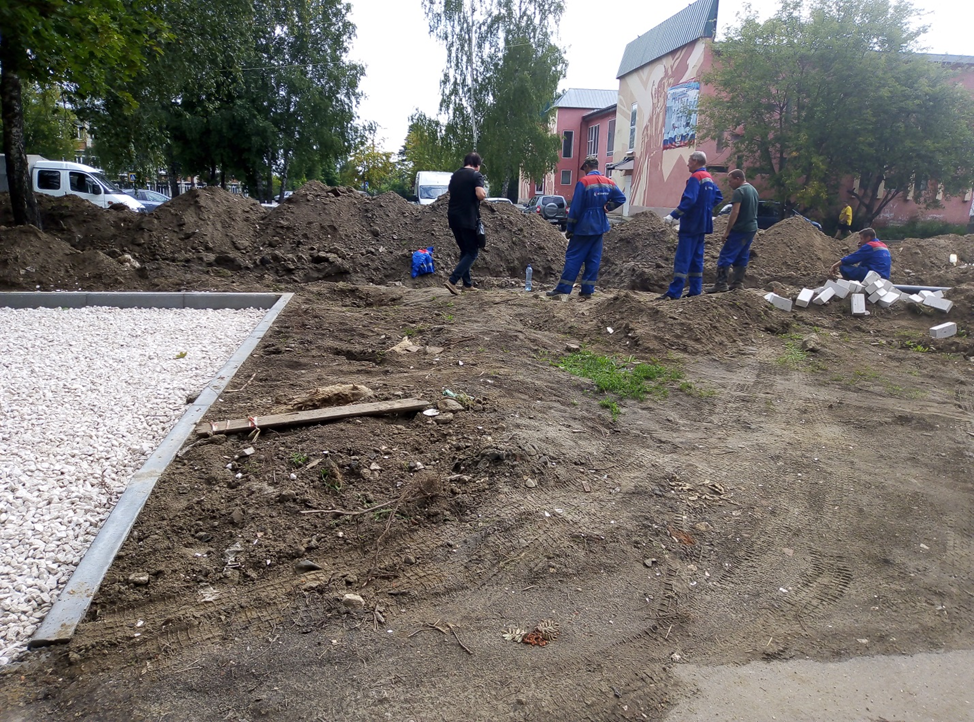 ДО
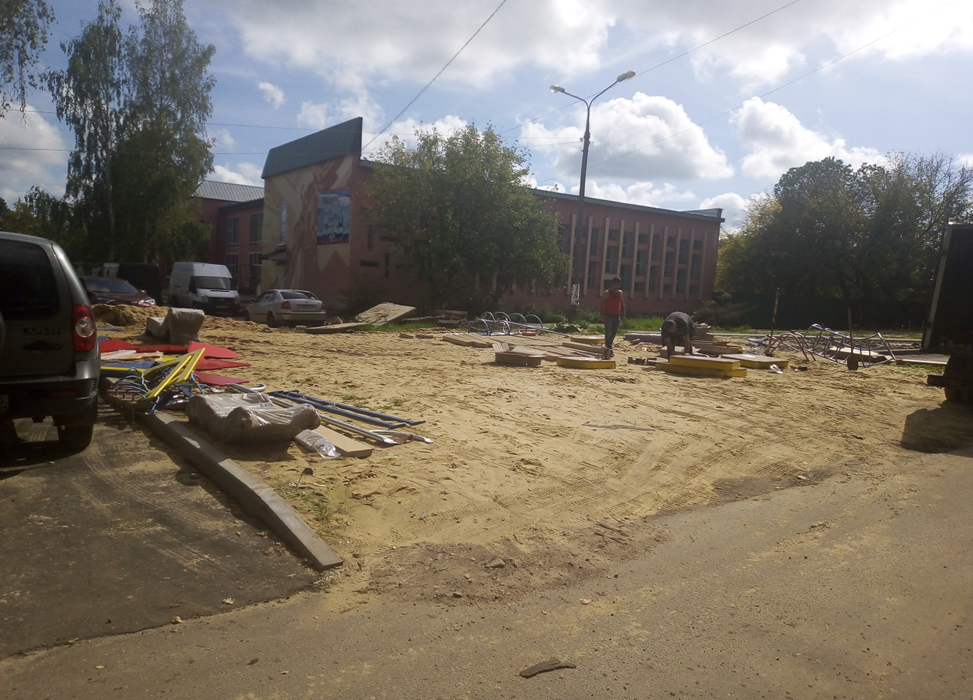 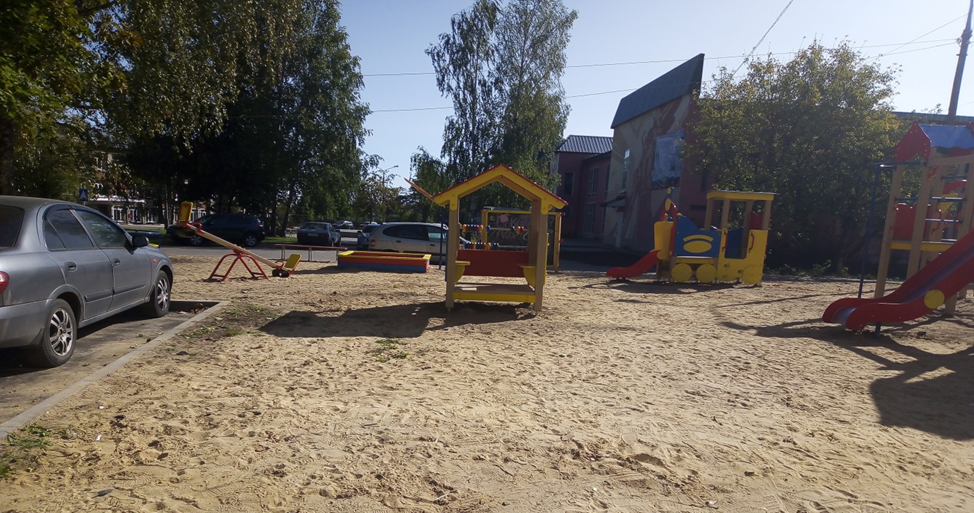 ПОСЛЕ
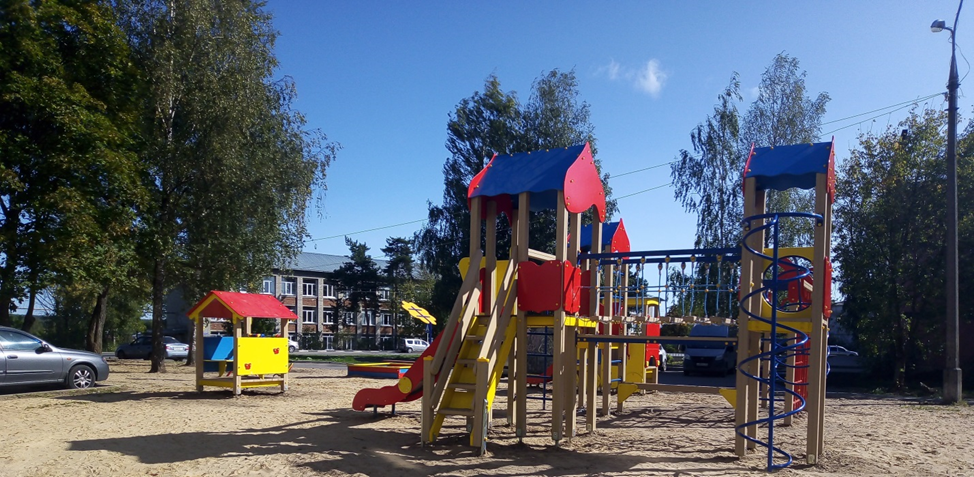 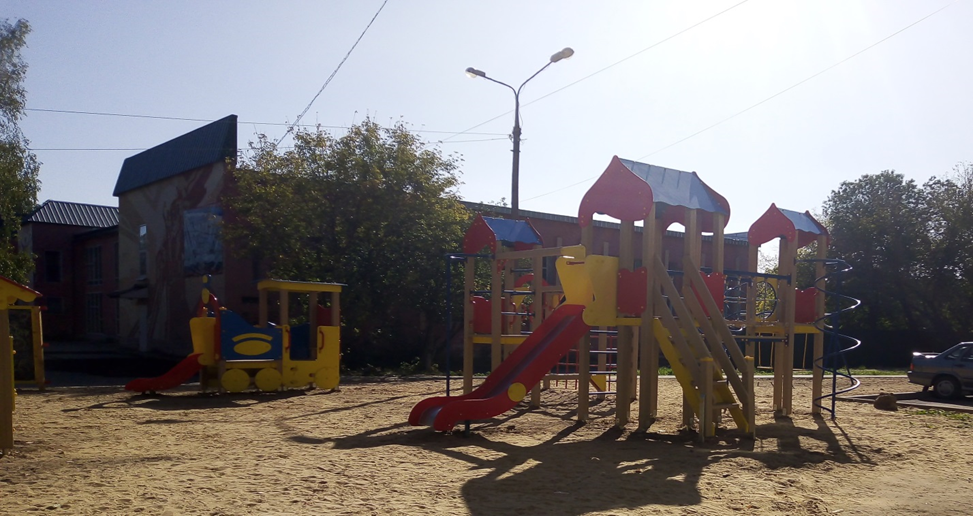 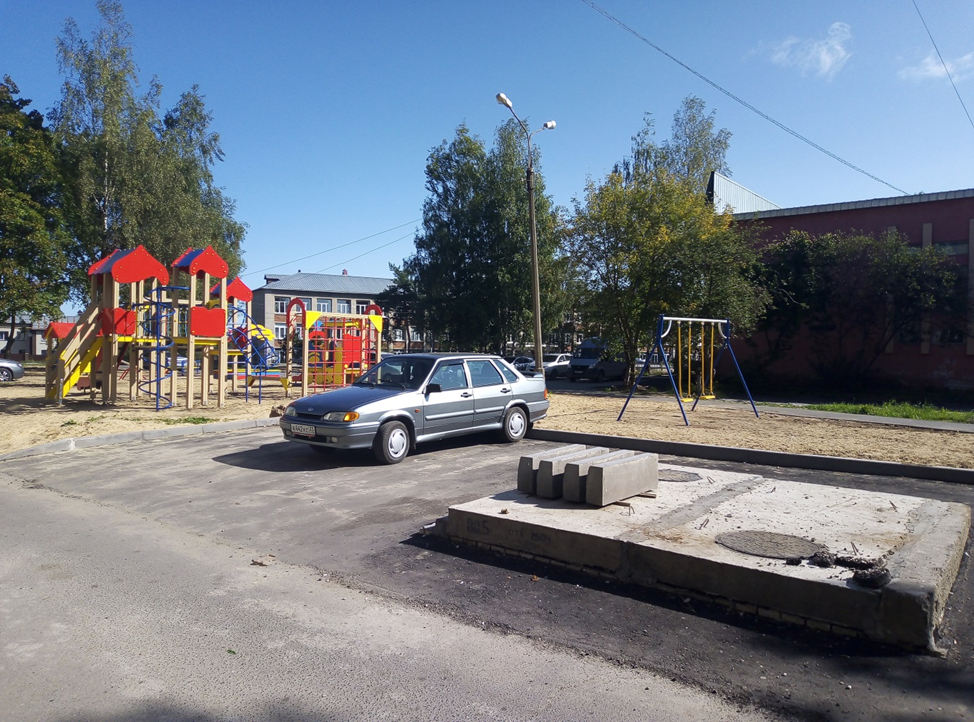 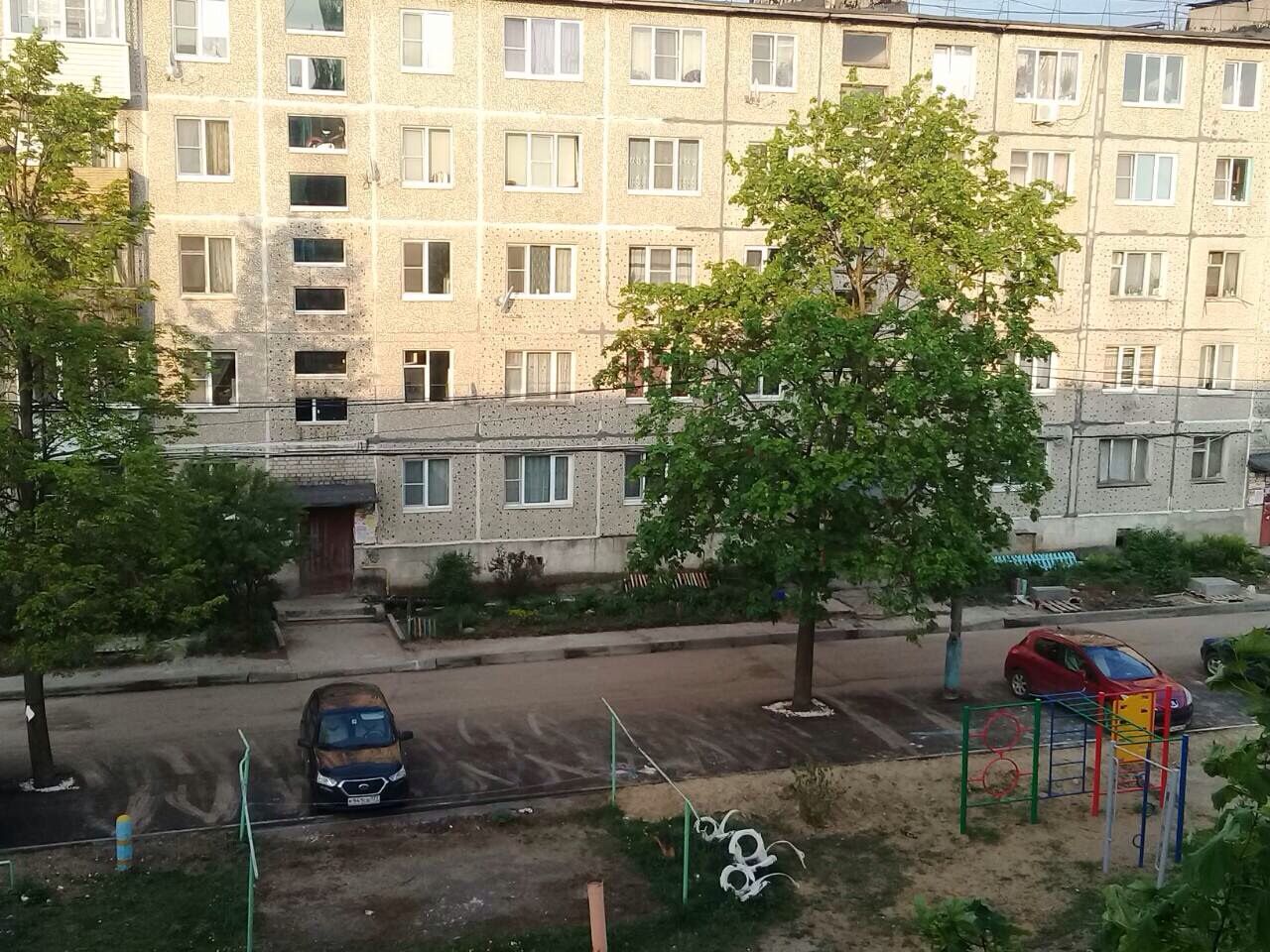 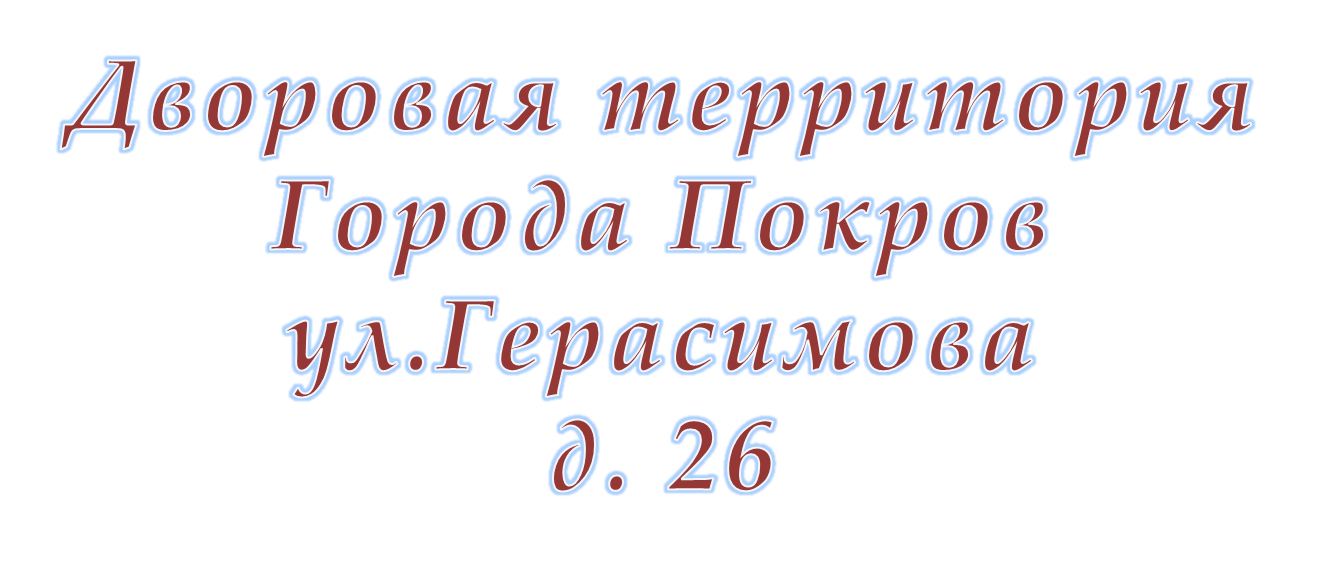 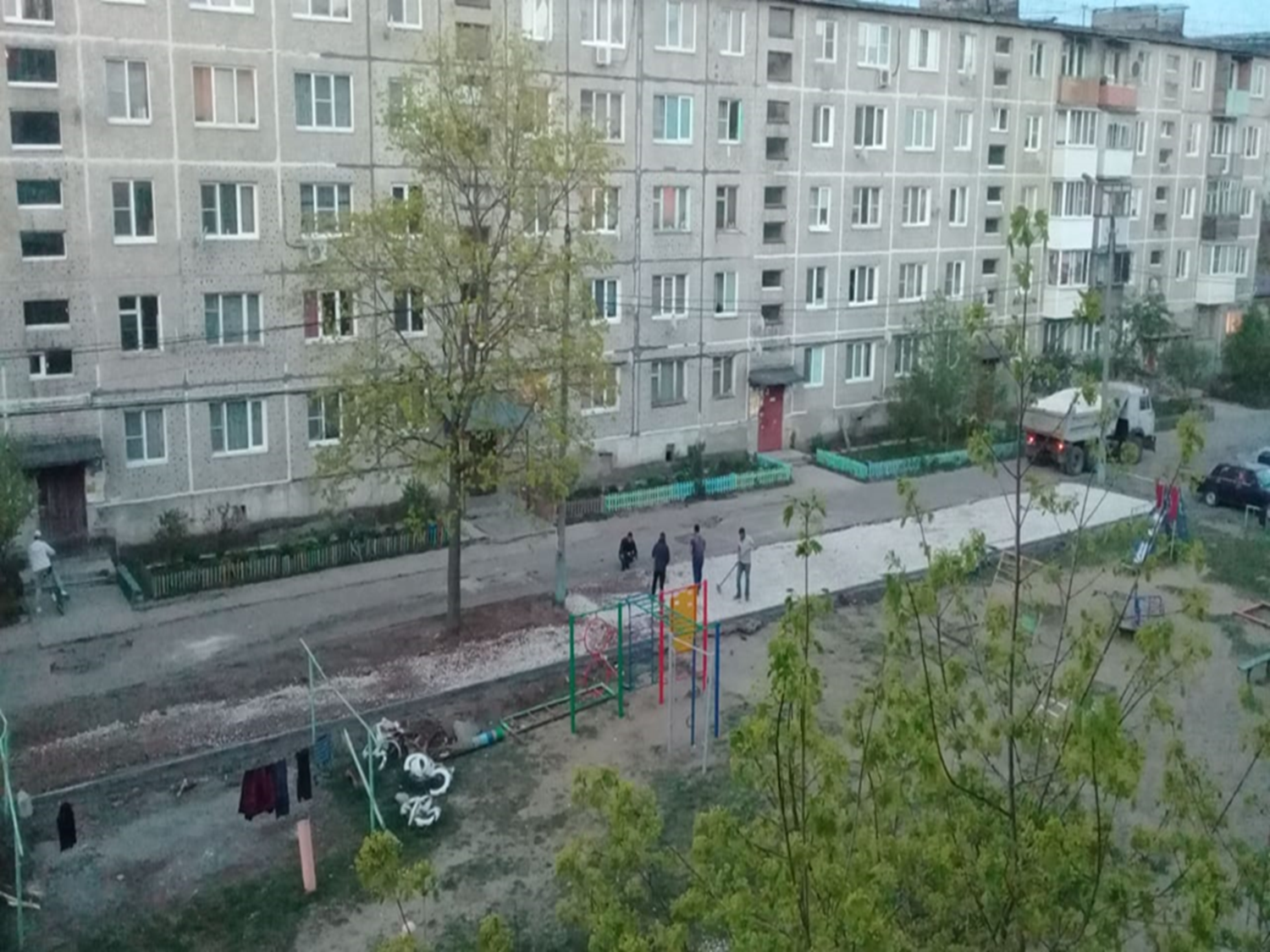 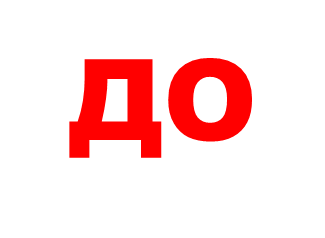 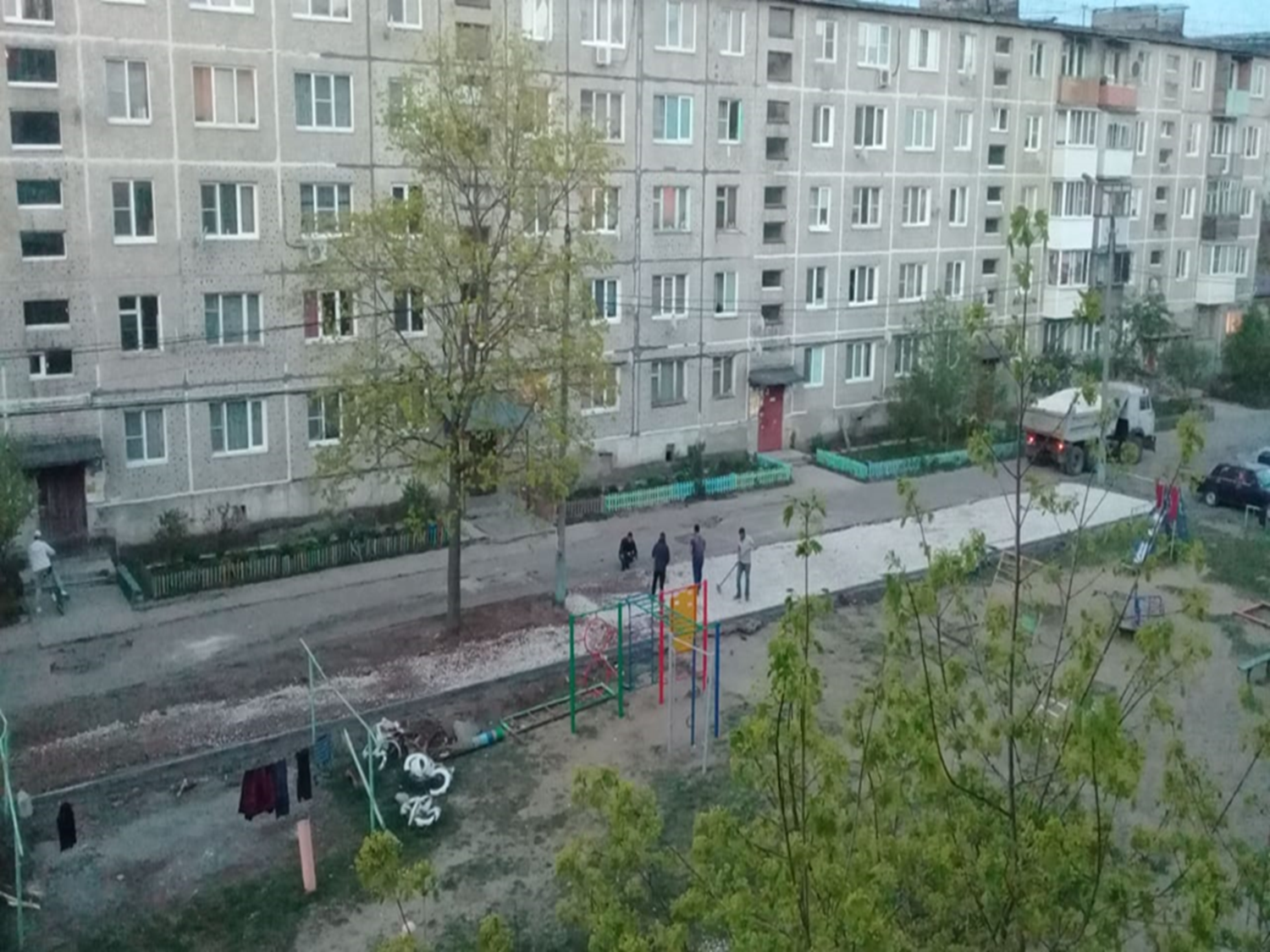 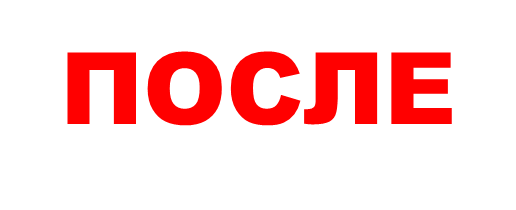 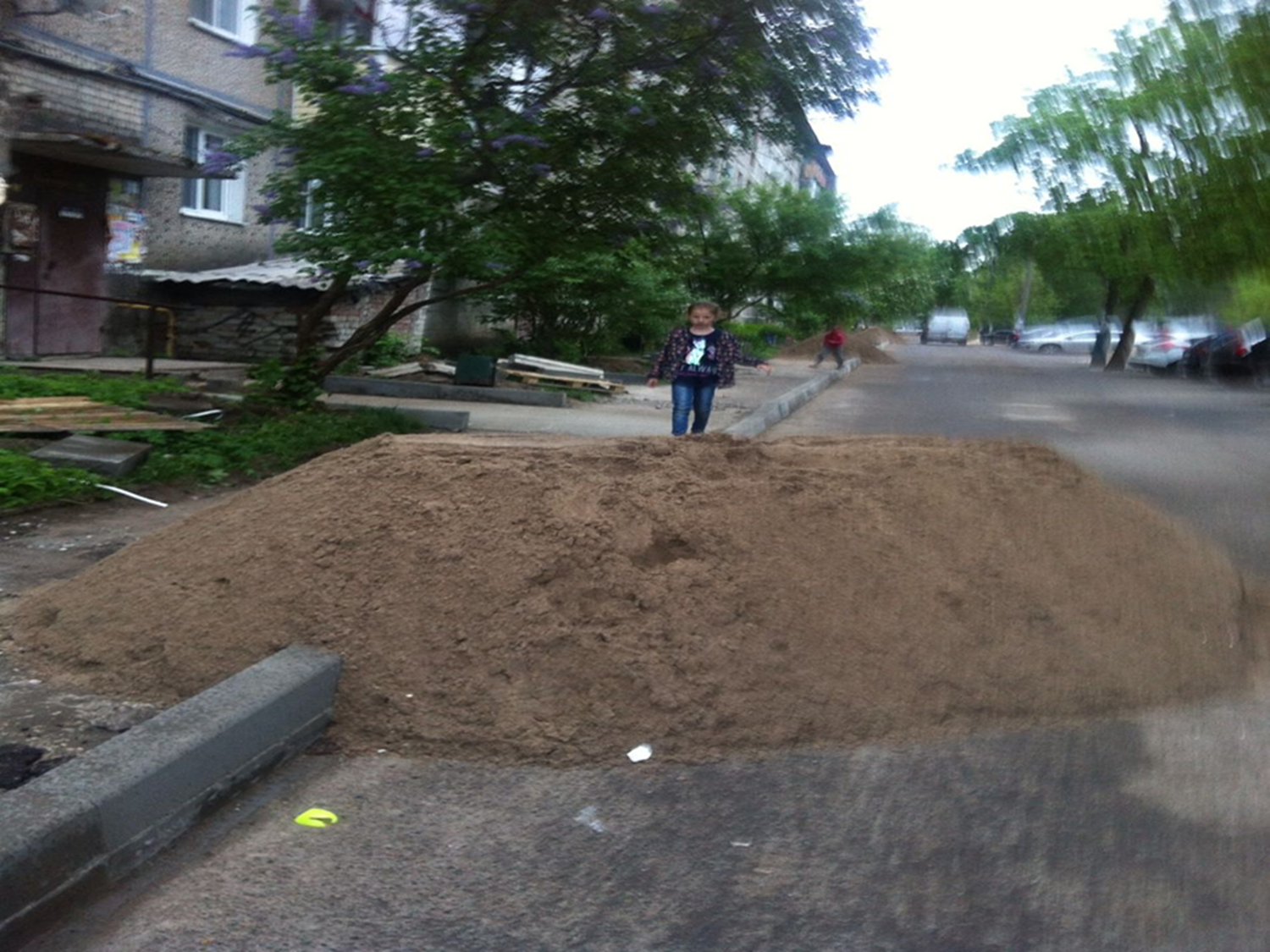 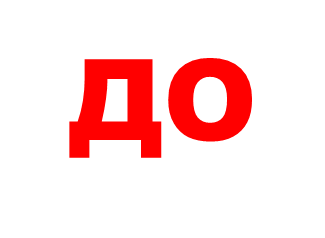 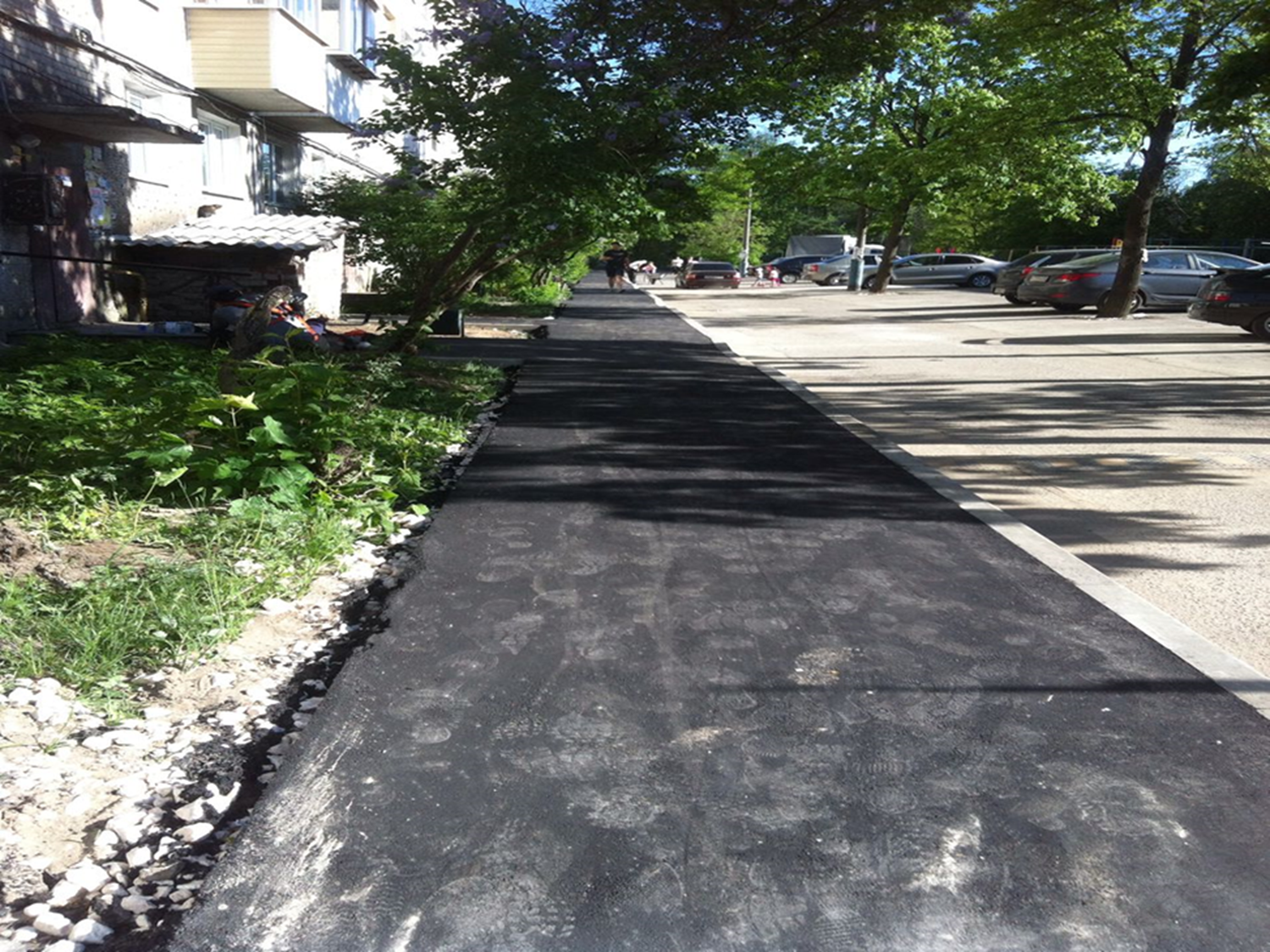 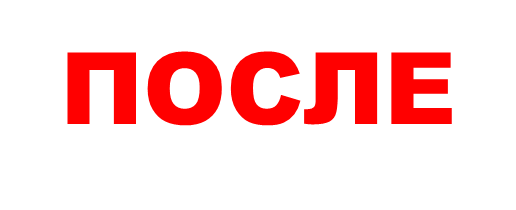 Благодарим
За 
внимание!